Activity scope TEMPLATE
ACTIVITY SCOPE EXAMPLE
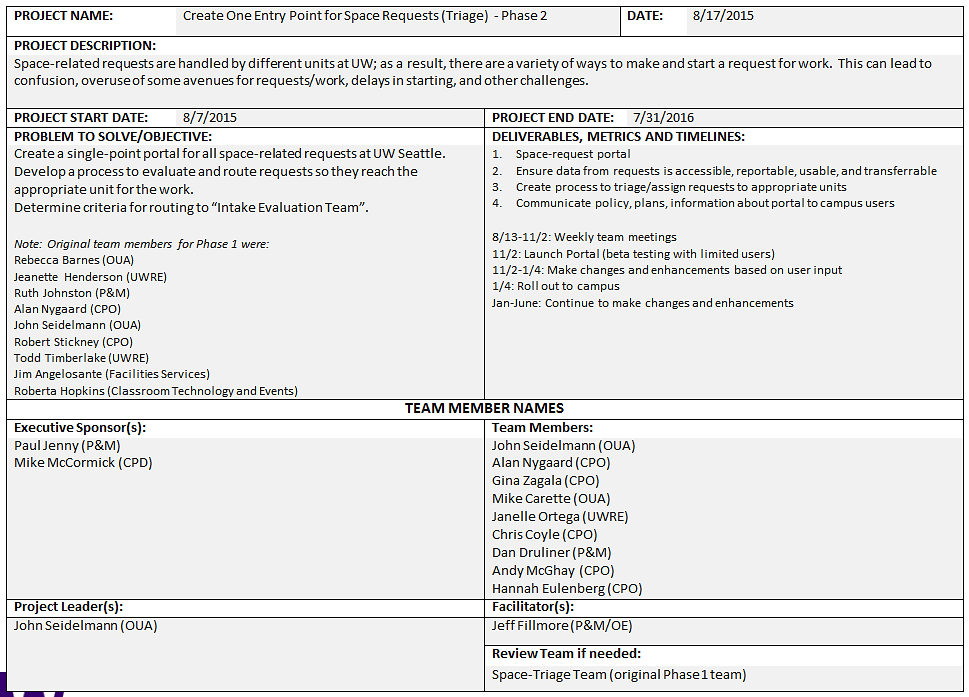